A Compromising Position
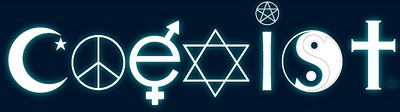 Revelation 2:12-16
INTRODUCTION
We have a problem today…
(how many times have you heard a complaint start that way?)
INTRODUCTION
We have a problem today…
(how many times have you heard a complaint start that way?)
…with compromising our Christianity
Syncretism – The blending of two/more religions
Exodus 20:1-6 – Commandments 1 & 2
Ex. 32 (The Golden calf) – Egypt with Judaism
INTRODUCTION
We have a problem today…
(how many times have you heard a complaint start that way?)
…with compromising our Christianity
Syncretism – The blending of two/more religions
Exodus 20:1-6 – Commandments 1 & 2
Ex. 32 (The Golden calf) – Egypt with Judaism
James 4:4 – the world with Christianity
2 Cor 6:14-16, 17-18
Bound together, partnership, fellowship, harmony…
Compromise Is All Around Us
Politicians compromise convictions to secure votes/pass legislation
Compromise Is All Around Us
Politicians compromise convictions to secure votes/pass legislation
Businesses compromise to avoid unionizing
Merchants compromise to avoid lawsuits
Compromise Is All Around Us
Politicians compromise convictions to secure votes/pass legislation
Businesses compromise to avoid unionizing
Merchants compromise to avoid lawsuits
Parents compromise their authority to “get along”
Society compromises its beliefs to be PC
Compromise Is All Around Us
Politicians compromise convictions to secure votes/pass legislation
Businesses compromise to avoid unionizing
Merchants compromise to avoid lawsuits
Parents compromise their authority to “get along”
Society compromises its beliefs to be PC
Religious people compromise to be “inclusive”
What God Says
Deuteronomy 5:32 – no turn to left/right
What God Says
Deuteronomy 5:32 – no turn to left/right
Galatians 1:6-9 – “Let him be accursed.”
What God Says
Deuteronomy 5:32 – no turn to left/right
Galatians 1:6-9 – “Let him be accursed.”
Revelation 22:18-19 – Severe judgment
What God Says
Deuteronomy 5:32 – no turn to left/right
Galatians 1:6-9 – “Let him be accursed.”
Revelation 22:18-19 – Severe judgment
2 Corinthians 6:14-18 – Be separate
What God Says
Deuteronomy 5:32 – no turn to left/right
Galatians 1:6-9 – “Let him be accursed.”
Revelation 22:18-19 – Severe judgment
2 Corinthians 6:14-18 – Be separate
Revelation 2
2:14 (Pergamum) – way of Balaam
2:20-22 (Thyatira) – Jezebel
How Does It Happen?
Compromise is rarely a huge act of disobedience
How Does It Happen?
Compromise is rarely a huge act of disobedience
Satan understands the principle of “baby steps”
How Does It Happen?
Compromise is rarely a huge act of disobedience
Satan understands the principle of “baby steps”
Usually it starts with a minor change in your attitude, your thinking, or your walk
You soon find yourself on a “slippery slope”
How Does It Happen?
Compromise is rarely a huge act of disobedience
Satan understands the principle of “baby steps”
Usually it starts with a minor change in your attitude, your thinking or your walk
You soon find yourself on a “slippery slope”
Every adjustment you make, makes the next one easier
Every excuse or justification is followed by another
Consequences
Consequences are very real even if not noticeable at first
Consequences
Consequences are very real even if not noticeable at first
Your character is affected
A “white lie” in one area is followed by another in a different area
Your “gray areas” grow and grow
Consequences
Consequences are very real even if not noticeable at first
Your character is affected
A “white lie” in one area is followed by another in a different area
Your “gray areas” grow and grow
Your testimony among others is soon affected
Those nearest you are the first to notice
Then, others who may not be so close
Consequences
Consequences are very real even if not noticeable at first
Your character is affected
A “white lie” in one area is followed by another in a different area
Your “gray areas” grow and grow
Your testimony among others is soon affected
Those nearest you are the first to notice
Then, others who may not be so close
Your prayer life is hindered
God sees the sin in your life
Some Examples
You work “just one time” when you should be assembling…
Some Examples
You work “just one time” when you should be assembling…
You “keep your silence” just one time when you should speak out…
Some Examples
You work “just one time” when you should be assembling…
You “keep your silence” just one time when you should speak out…
You don’t thank God for your meal because you don’t want to be considered “a fanatic”…
Some Examples
You work “just one time” when you should be assembling…
You “keep your silence” just one time when you should speak out…
You don’t thank God for your meal because you don’t want to be considered “a fanatic”…
You “gloss over” a sin because you don’t want to offend a really good prospect…
CONCLUSION
We are in the world, but not part of it
CONCLUSION
We are in the world, but not part of it
However, the world still exerts influence and pressure to conform on us (Romans 10:1-2)
We must resist the urge to compromise with the world
CONCLUSION
We are in the world, but not part of it
However, the world still exerts influence and pressure to conform on us (Romans 10:1-2)
We must resist the urge to compromise with the world
We do this by 
Adopting the godly standard (the Bible)
By staying in fellowship with God (prayer, study)
By correcting our steps (repenting) as necessary
Are YOU a Christian?
Hear
Believe
Repent
Confess
Be Baptized
Continue Faithfully
Romans 10:17
Mark 16:16
Acts 2:38
Acts 22:16
Mark 16:16
Hebrews 10:38